Сокращение времени ожидания у кабинета врача – дерматолога в поликлинике с.Ловозеро
ГОБУЗ «Ловозерская центральная районная больница»
2022 год
Рабочая группа проекта
руководитель – Маслак В.Г., главный врач;
администратор – Третьякова Н.В., заведующая поликлиникой;
ответственный за визуализацию информации – Горчакова Е. И., старшая медицинская сестра;
ответственный за маршрутизацию пациентов – Зайцева Т. И., администратор регистратуры;
ответственный за информационное обеспечение проекта – Олейников А. В. – инженер-программист;
ответственный за создание фотоотчета подготовки и реализации проекта – Олейников А. В., инженер - программист.
Рабочая группа проекта
Паспорт проекта
Карта текущего состояния процесса
Карта целевого состояния
План мероприятий по реализации проекта
Пирамида проблем
Очереди и ожидание у кабинета дерматовенеролога
Пересечение потоков пациентов
Информация о выполненных мероприятиях
Разграничено время приема:
-  запись первичных пациентов первый час приема;
- запись повторных пациентов второй час приема;
- запись детей третий час приема.
 Выделено временя для пациентов, нуждающихся в медицинском осмотре – четверг.
Информация о достигнутых результатах
Кабинет врача-дерматолога с.Ловозеро
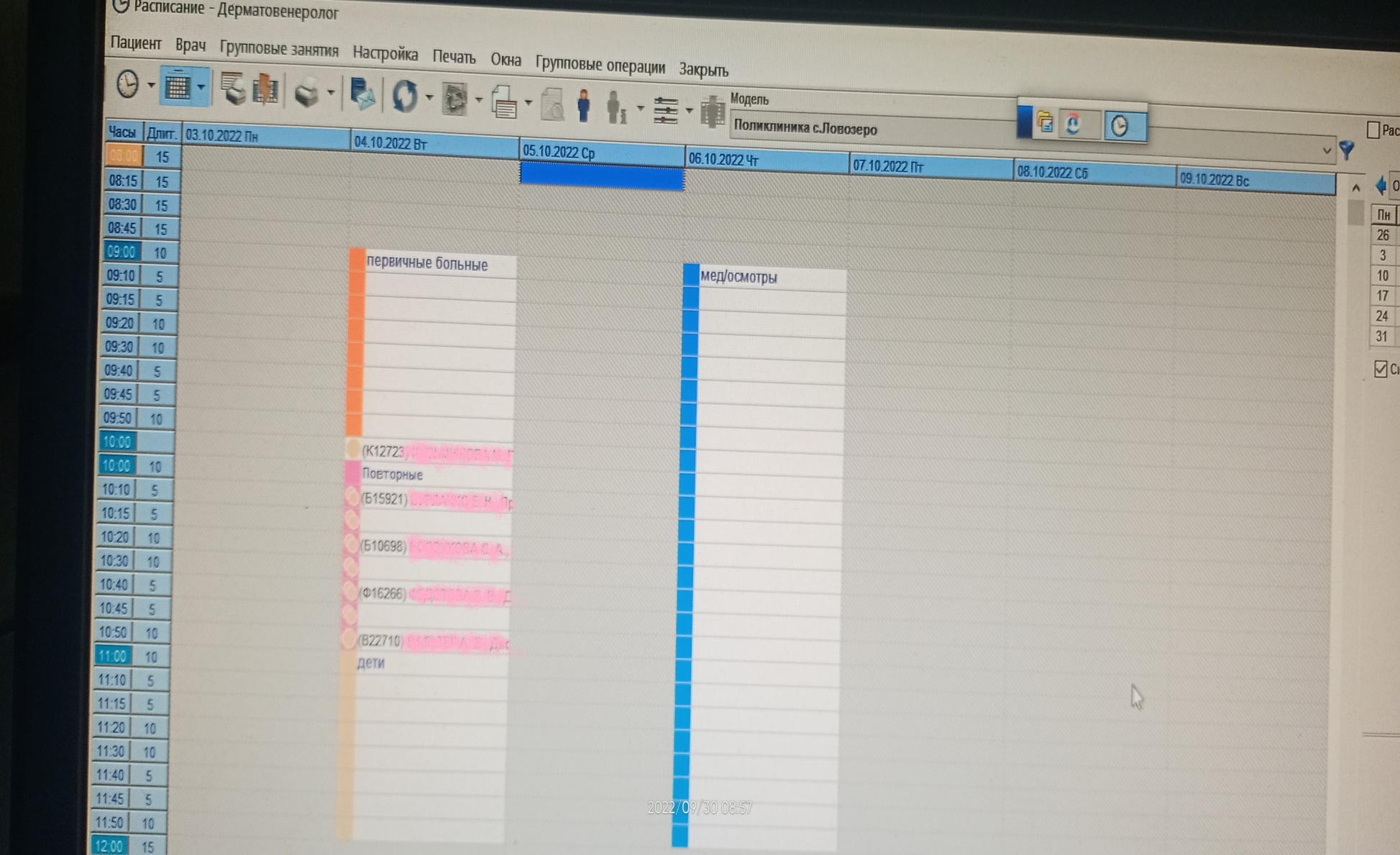